Equations of Lines & Planes
Scott Surgent
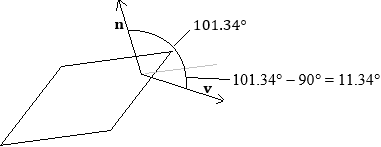 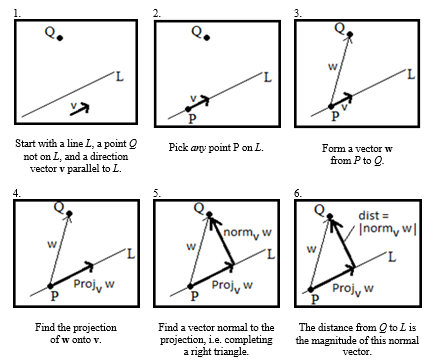 A Pictorial Guide to Finding the Shortest Distance Between a Point and a Line
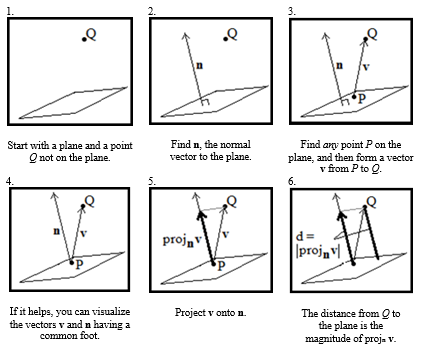 A Pictorial Guide to Finding the Shortest Distance Between a Point and a Plane